স্বাগতম
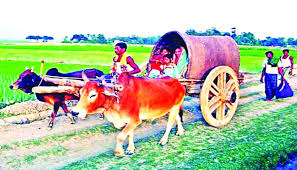 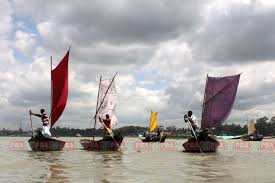 আমাদের গ্রাম
                      বন্দে আলি মিয়া